14.4 Gene Mutations
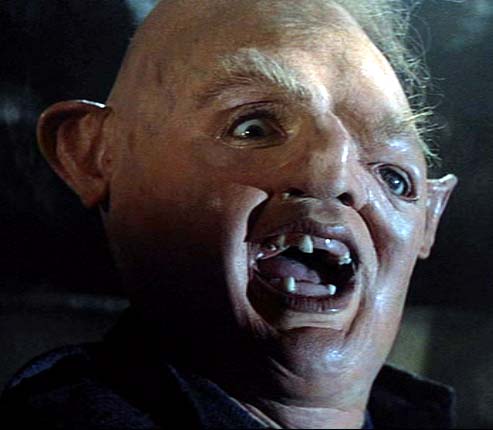 What is a Mutation?
A mutation is any change in the amount or structure of the DNA of an organism.
KEY POINT:
If this occurs in somatic (body) cells, the change cannot be inherited. Only mutations in the DNA within gametes can be passed on to the next generation.
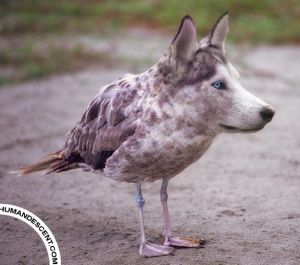 Causes of Mutations
Mutations occur naturally and at random.
However, mutagens are environmental factors that increase rate of mutation.
High-energy radiation
Mutagenic chemicals
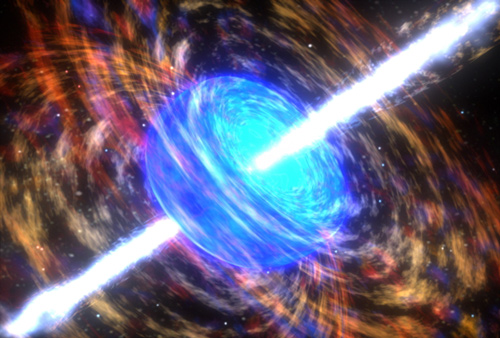 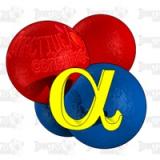 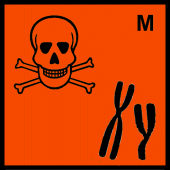 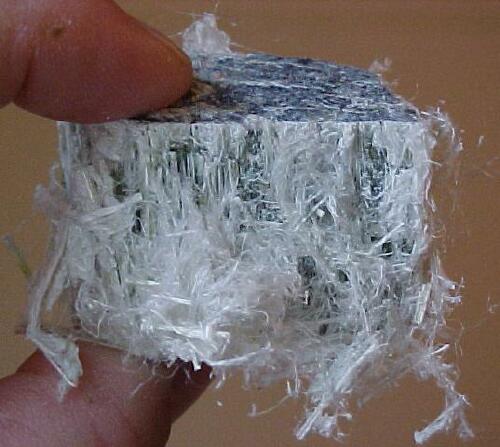 High-energy particles from radioactive substances
Carcinogenic substances such as tar and asbestos
Gene Mutations
Point Mutations
These are point mutations involving a change of only one nucleotide at a particular locus. There are 3 types:

Substitution
One nucleotide is replaced by another with a different base.

Addition
An extra nucleotide is added so an extra base is added to the sequence.

Deletion
One nucleotide is removed.
Substitutions
Substitutions only affect one codon in a sequence of genetic material. They therefore only affect the outcome of a single amino acid.





The above animation is a worst case scenario when it comes to substitution mutations. 

Why might a substitution mutation not have an effect on protein shape at all?
T
G
C
T
A
G
T
A
A
C
G
T
A
Serine
Arginine
Tyrosine
Tyrosine
Alanine